Тесты, посвященные Году Памяти и Славы : « Мы помним войну, мы помним Победу!» 
Для учащихся 7-8 классов




          Составила :    Библиотекарь МБОУ СОШ №9 Шалоникова Н.А.
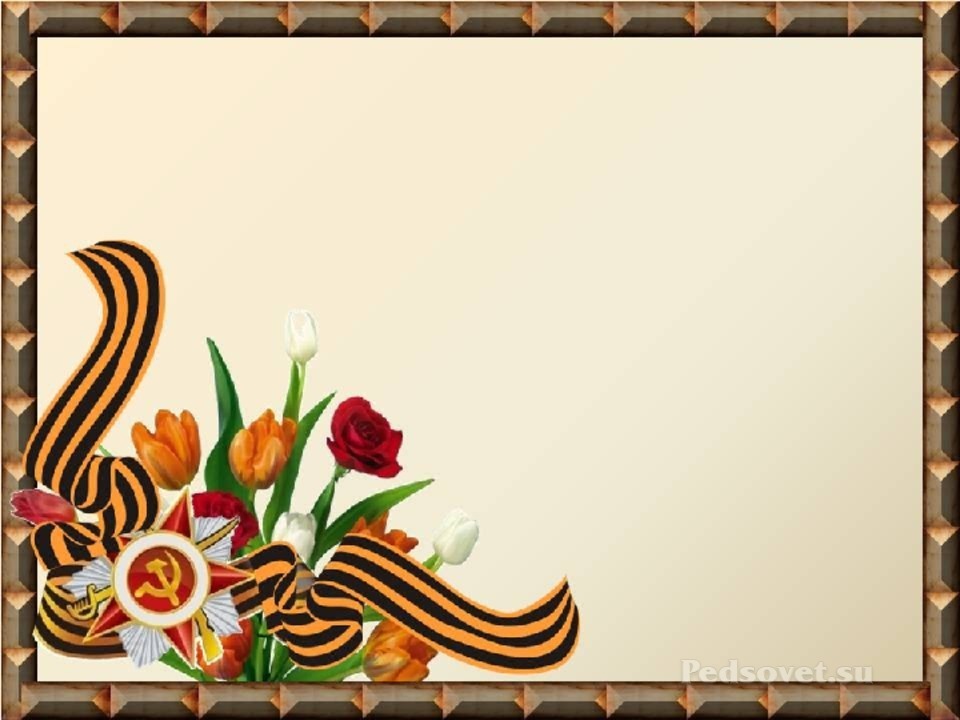 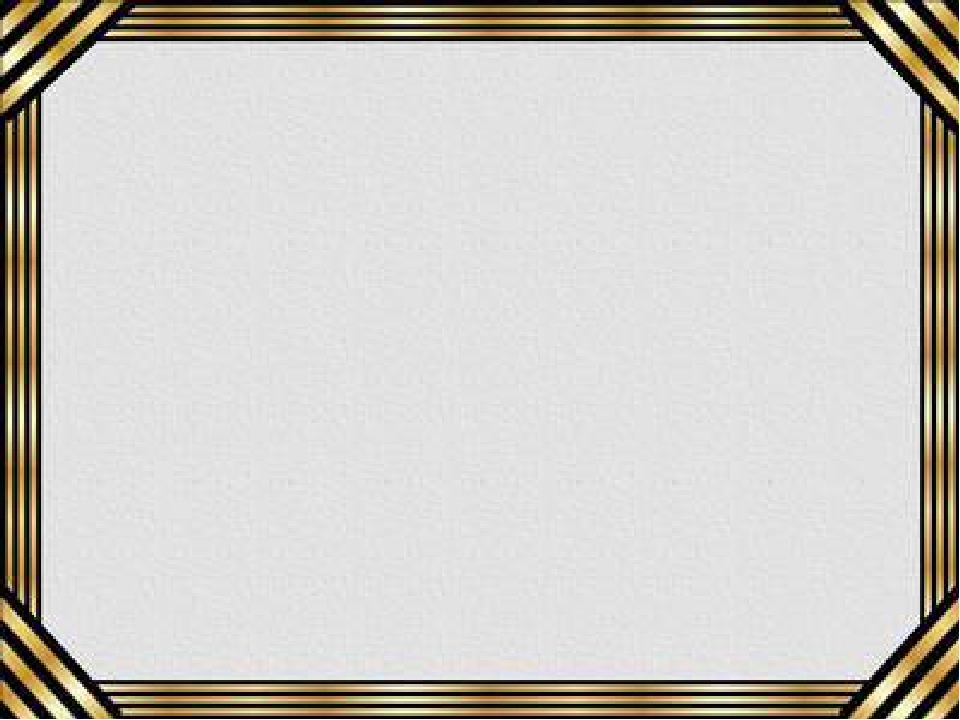 Цели и задачи теста :
Цель: Отдать дань памяти воинам героям, прививать чувство патриотизма и любви к Родине.
Задачи: 
Воспитывать в детях такие качества, как храбрость, сила воли, вера в свои силы, гордость за свой народ, толерантность . 
Повышать эрудицию и интеллект.
Закреплять знания детей о Великой Отечественной войне и героизме русского народа.
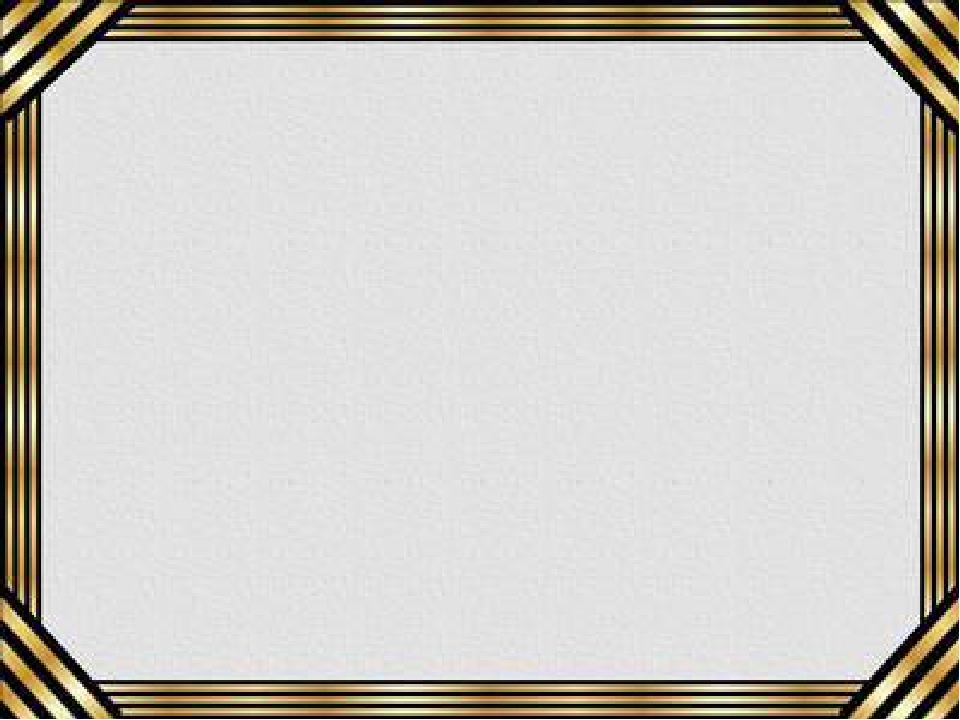 1.Дата начала Великой Отечественной войны
22.06.1941
22.07.1941
25.08.1941
28.09.1941
2.В каком году был подписан договор ненападении между СССР и Германией
21.05.1941
22.06.1941
23.08.1938
14.07.1940
3.Какого числа началась блокада Ленинграда
10.08.1941
4.09.1941
15.10.1941
8.09.1941
В 1945 году Победу встретил в Польше, в звании сержанта. 
    За боевые заслуги
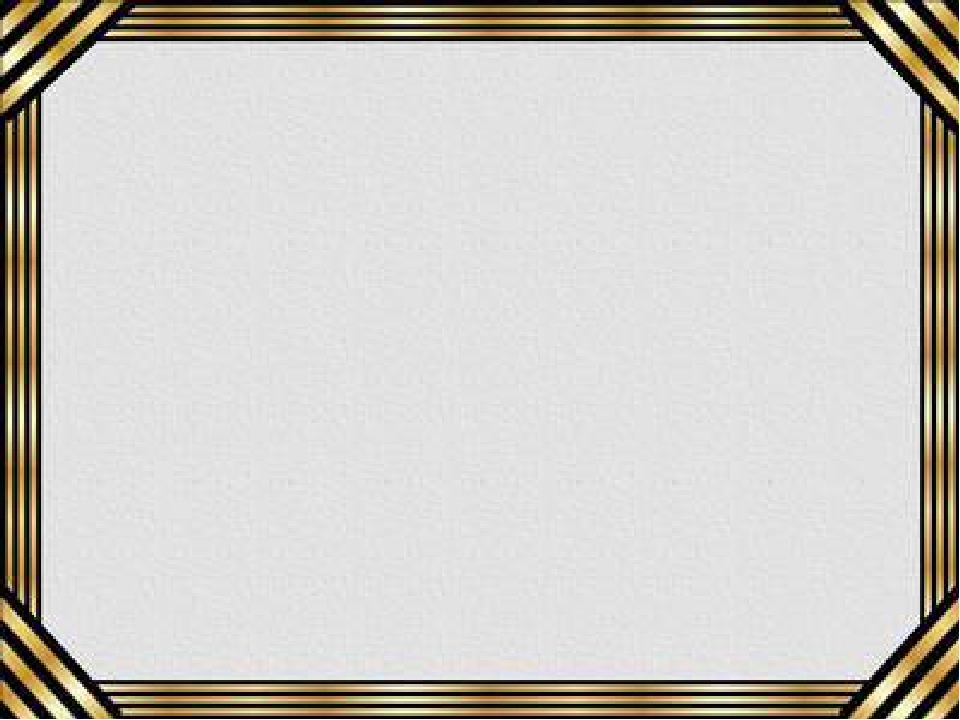 4.Какой город России выдержал 900 – дневную осаду немцев
Сталинград/Волгоград
Ленинград /Санкт-Петербург
Москва 
Ржев 
5. Во время блокады  Ленинграда, сколько граммов хлеба выдавали горожанам
200 гр. 
500гр.
150гр.
125 гр.
6. Самое крупное танковое сражение в мировой истории, имевшее место во время Великой Отечественной войны   
Курская битва
Ленинградская битва
Сталинградское сражение
Севастопольское сражение
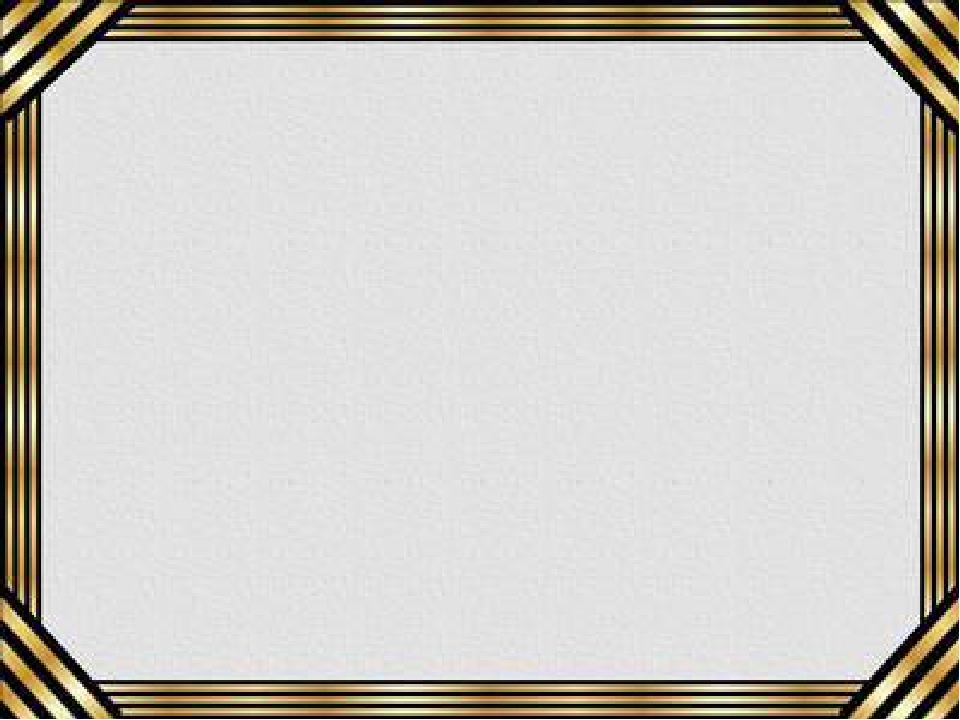 7. Сталин издал Приказ № 227 от 28 июля 1942г. О чем говорилось в приказе 
«Ни шагу назад».
«Отстоим Волгу – матушку». 
«Смерть фашистским оккупантам».
«Только вперед, только на линию огня».
8. Какой российский город в 1941 году временно стал второй столицей 
Екатеринбург
Куйбышев
Омск
Воронеж
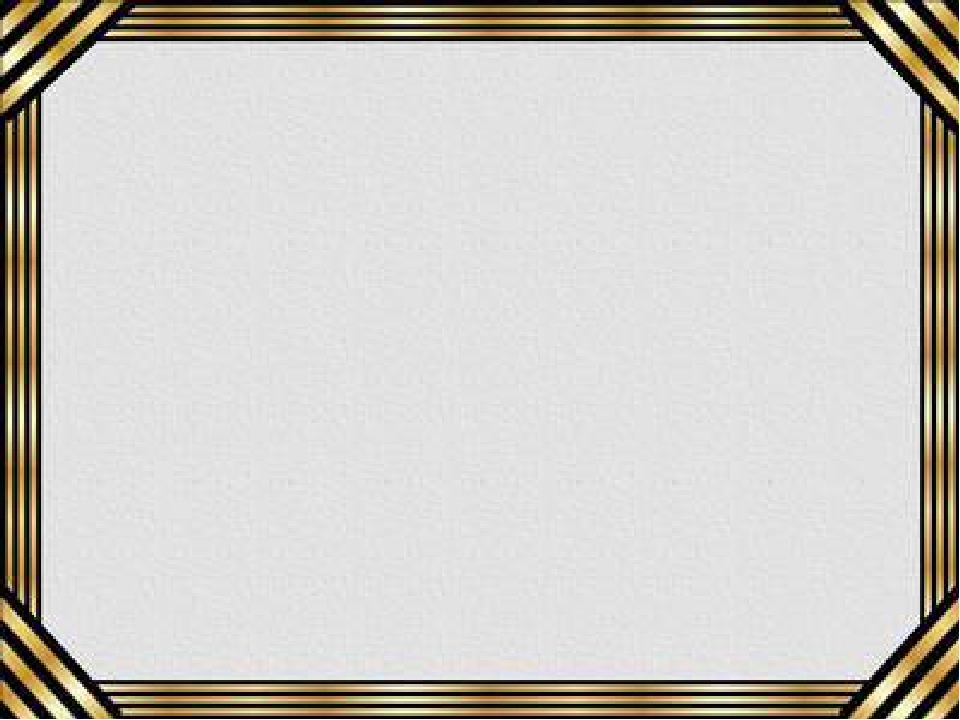 9. Кто написал популярное стихотворение «Жди меня».
Семен Гудзенко
Константин Симонов
Михаил Исаковский
Василий Лебедев- Кумач
10. Как называется знаменитый роман Александра Фадеева, названный по имени подпольной молодежной организации, созданный в Краснодоне в 1942 году
Юные подпольщики
Молодая гвардия
Юные мстители
Молодые герои
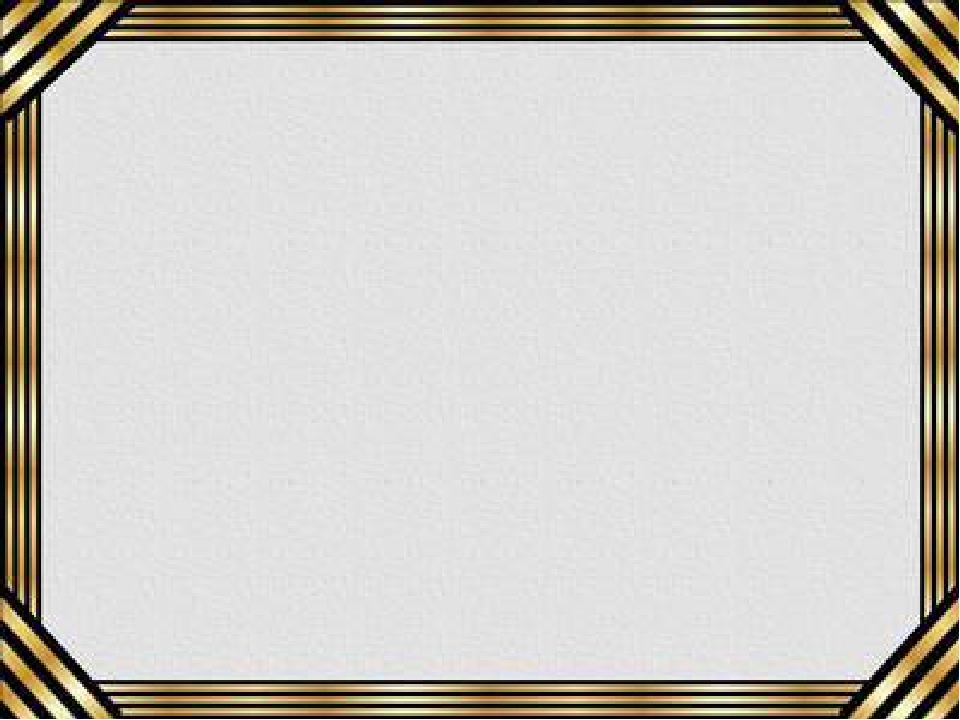 11. Сколько дней продолжалась битва за Сталинград
30 дней
200 дней
100 дней
300 дней 
12. Как называется город ,который   практически полностью был разрушен во время Великой Отечественной войны и заново отстроен, в  котором можно посетить мемориал  «Мамаев –Курган», монумент «Родина –Мать  зовет».
Москва 
Волгоград
Санкт – Петербург
Новороссийск
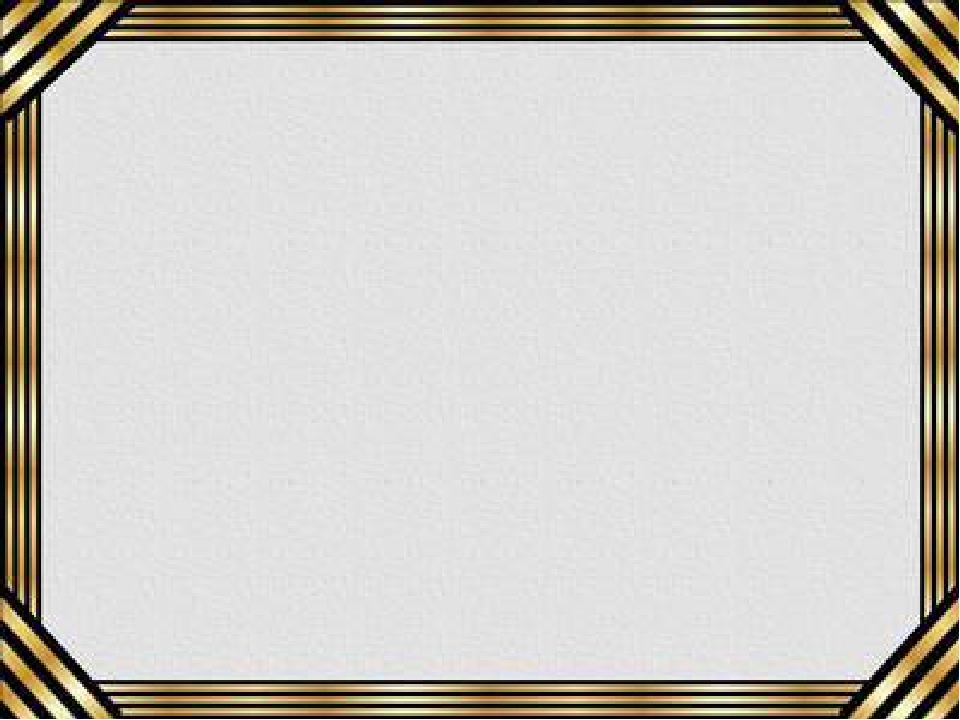 13.Что означает черный и оранжевый  цвета на георгиевской ленточке.
Дым и пламя
Скорбь и пламя
Земля и пламя
Война и Победа 
14. Как назывался военный орден периода Великой Отечественной войны имеющий наивысший статус . 
Орден Победы
Орден Славы
Орден Суворова
Орден Отечественной Войны
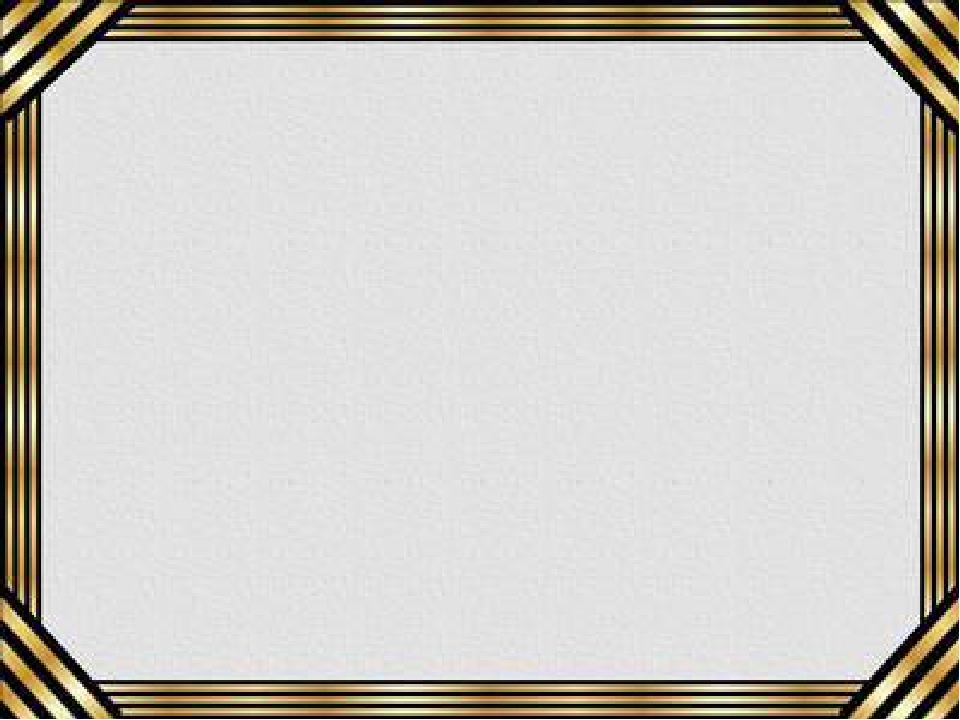 15. Кто такой Михаил Калашников.
Конструктор автоматизированного стрелкового оружия
Конструктор танка
Конструктор самолета
Конструктор ракетной установки
16. По льду какого озера проходила дорога жизни, проложенная для снабжения блокадного Ленинграда.
Ладожское
Онежское
Чудское
Псковское
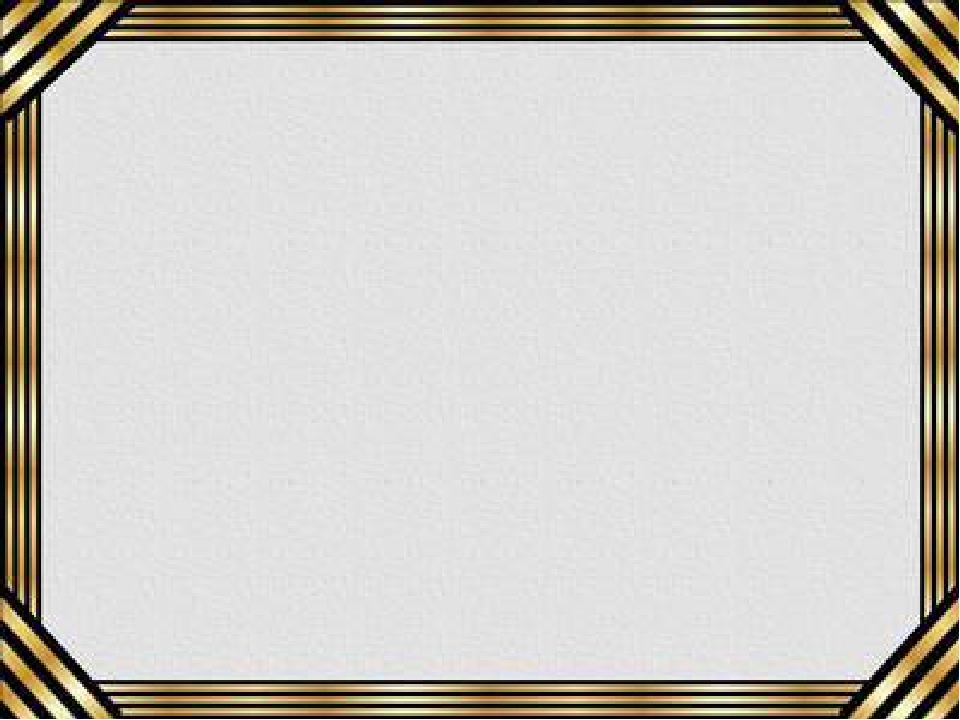 17.Назовите фамилию диктора, чей голос звучал по всесоюзному радио , оповещая о событиях Великой Отечественной войны .
Эмиль Верник
Юрий Левитан
Игорь Кириллов
Виктор Балашов  
18. Какому полководцу народ присвоил почетное звание «Маршал Победы».
Конев И.С. 
Василевский В.М.
Жуков Г.К.
Рокоссовский К.К.
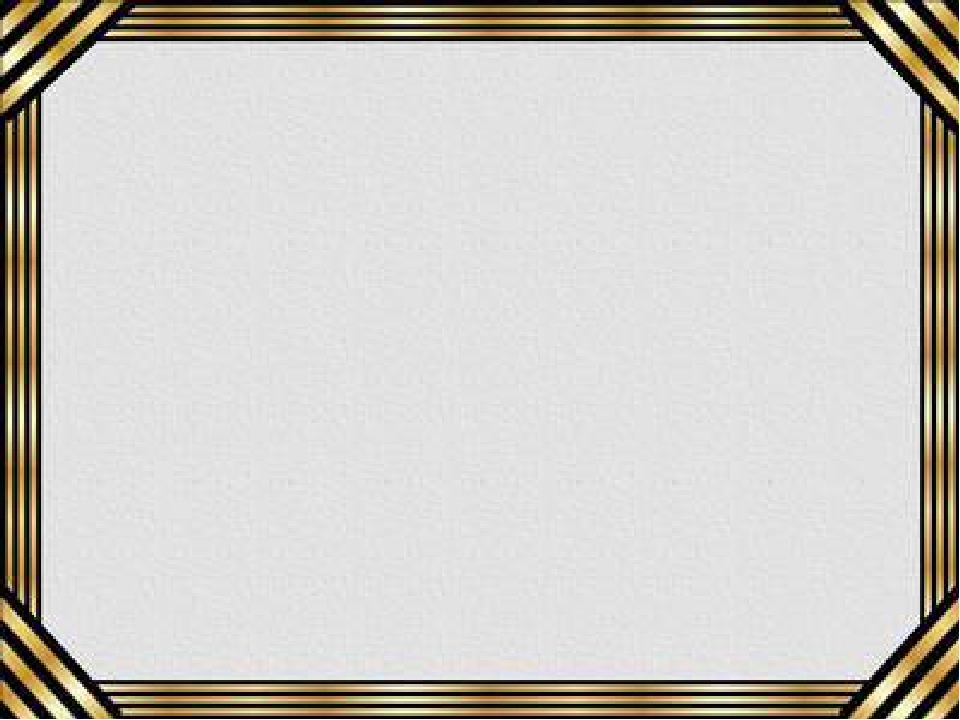 19. Как называли во время Великой Отечественной войны установку БМ-13 
Аленушка
Катюша
Машенька
Аннушка
20. Кто из русских артистов  получил медаль «За оборону Ленинграда».
Лидия Русланова
Зоя Федорова
Клавдия Шульженко
Любовь Орлова
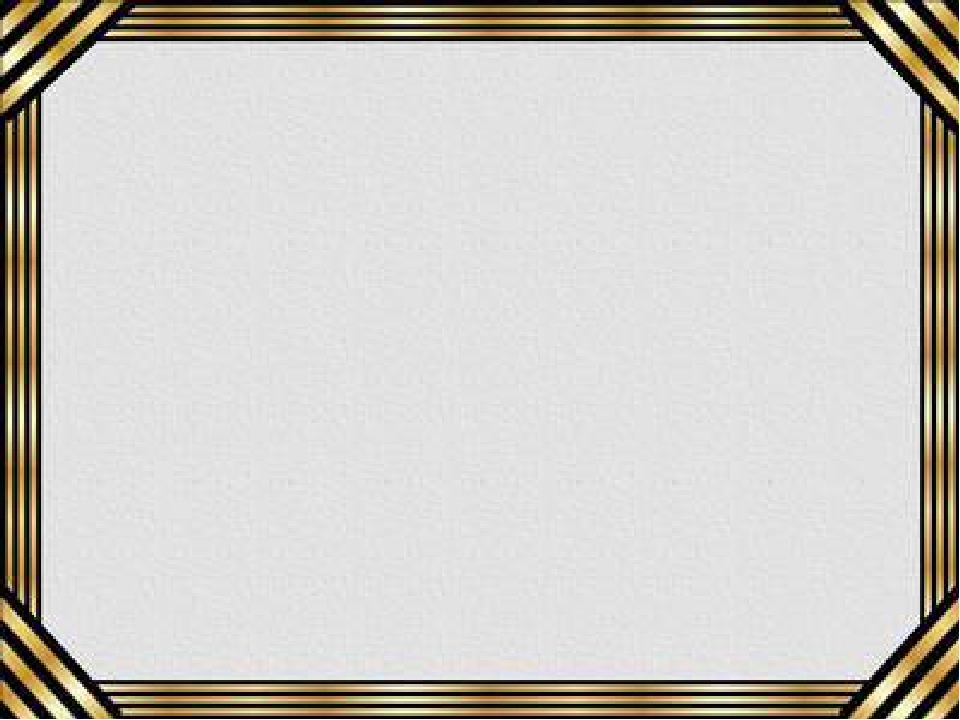 Литература :
Энциклопедия для школьников «Великая Отечественная война.1941-1945;
Школьная энциклопедия «История нового времени»;
С.П. Алексеев «Рассказы о полководцах»;
С.П. Алексеев «Великие полководцы»; А.В. Митяев «рассказы о Великой Отечественной войне»;
С.П. Алексеев «Подвиг Ленинграда»;
Школьный биографический словарь. Составитель Горкин А.П. 2002 г.
А.А. Фадеев «Молодая гвардия» ;
К.М. Симонов сборник стихотворений «Жди меня».
С.П. Алексеев «Победа под Курском 1943 г. Изгнание фашистов 1943-1944»
С.П. Алексеев  «Сталинградское сражение1942-1943»
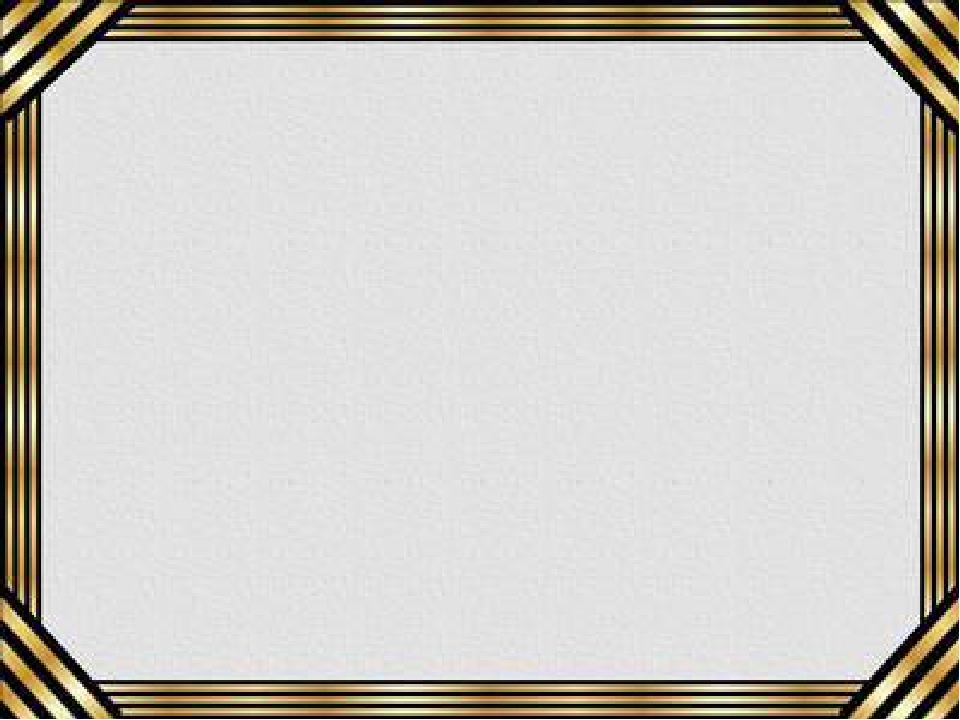 Ответы на тест о Великой Отечественной войне:
22.06.1941г.
23.08.1938 г.
08.09.1941 г.
Ленинград
125 гр. хлеба
Курская битва
«Ни шагу назад»
Куйбышев
Автор Константин Симонов
Роман «Молодая гвардия»
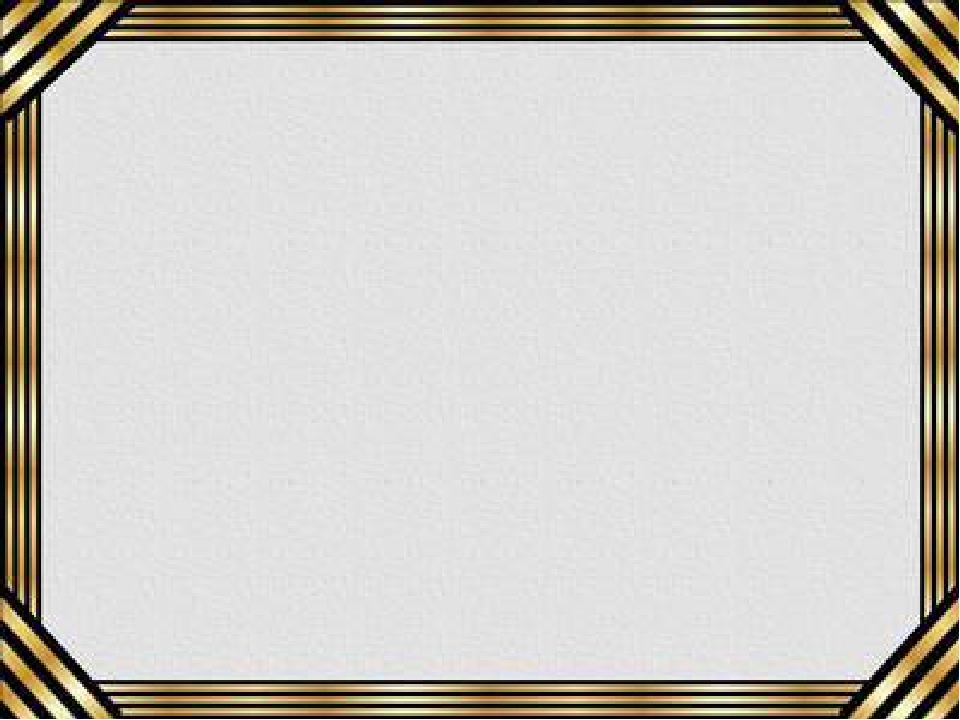 11.200 дней 
12.Волгоград
13. Дым и пламя
14. Орден Победы
15.Конструктор автоматизированного стрелкового оружия
16. Ладожское озеро
17.Диктор Юрий Левитан
18. Маршал Г.К. Жуков
19. Катюша
20. Клавдия Шульженко